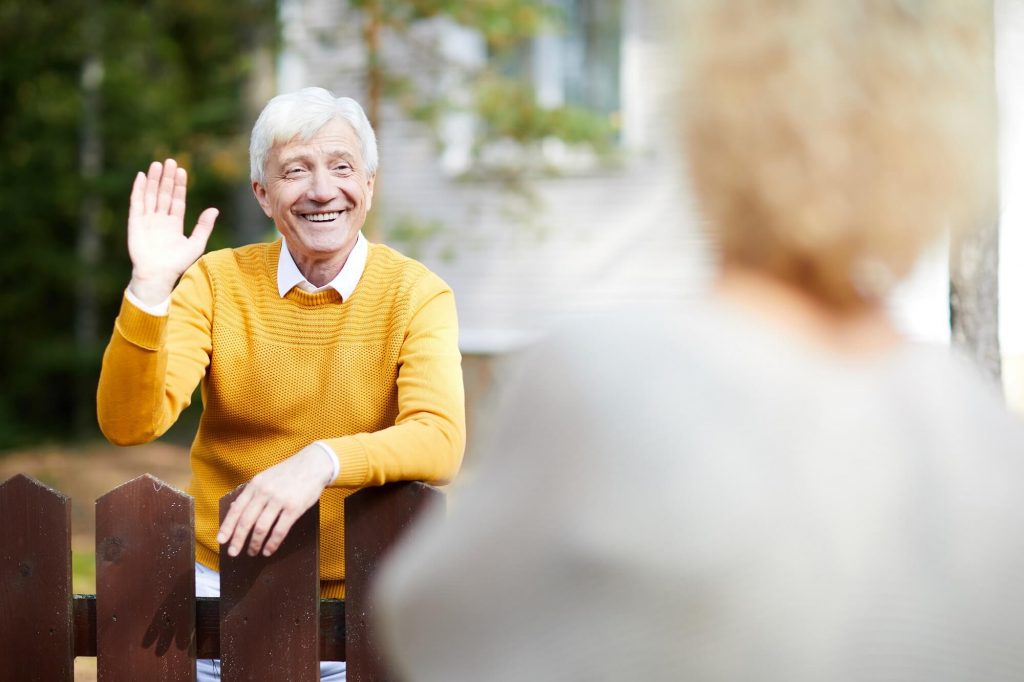 The Church and the World
Titus 3:1-15
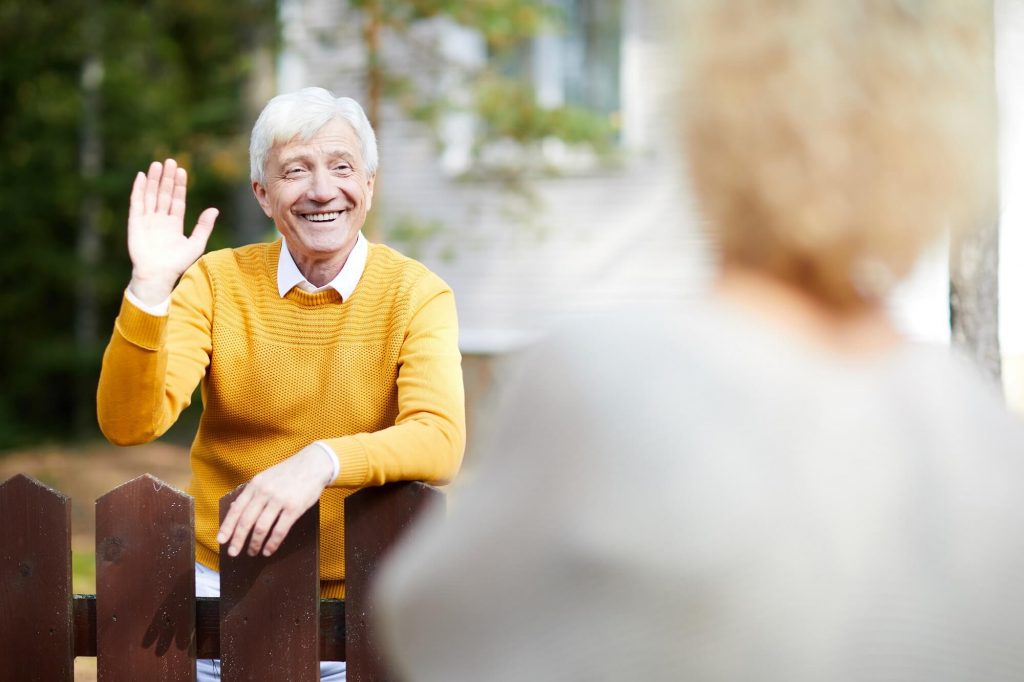 Proper conduct 1-2
What is our involvement..
Our nation
Our community
With our neighbors
Basis..  Our salvation in Christ
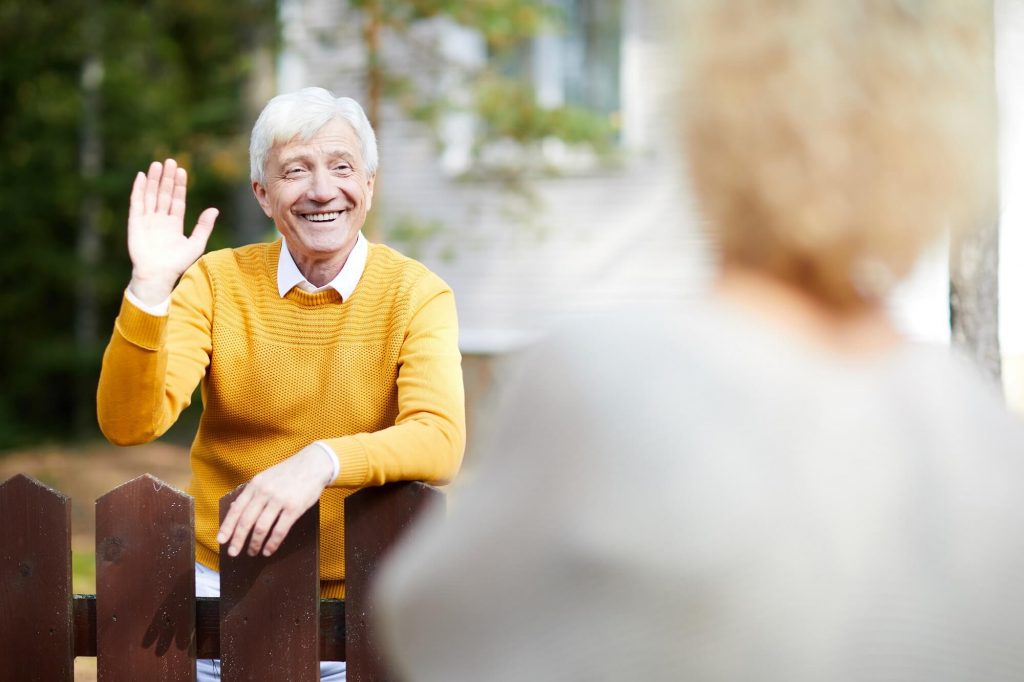 Living in Society
Titus 3:1-2 Remind them to be subject to rulers and authorities, to obey, to be ready for every good work, 2 to speak evil of no one, to be peaceable, gentle, showing all humility to all men.
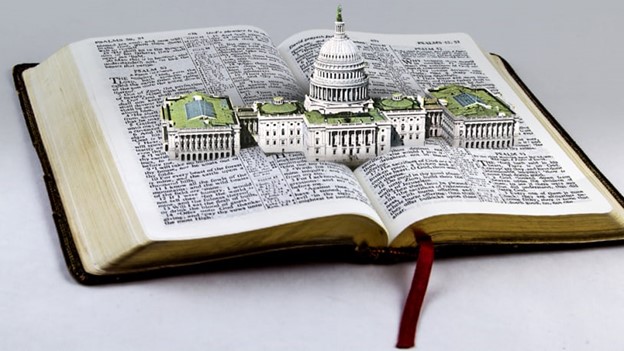 Romans 13, Acts 5:29
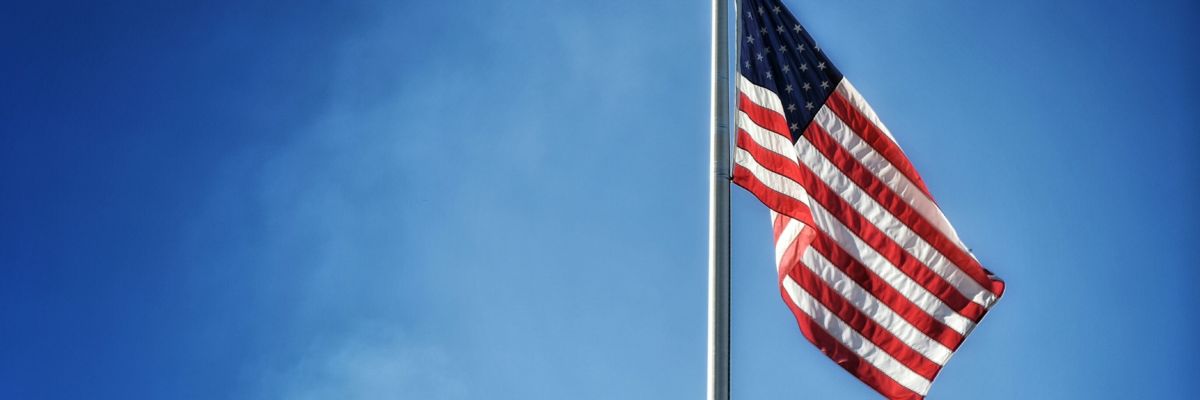 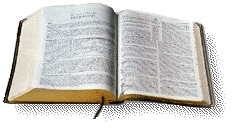 Respectful of authority
Peaceable, considerate
Humility to all men
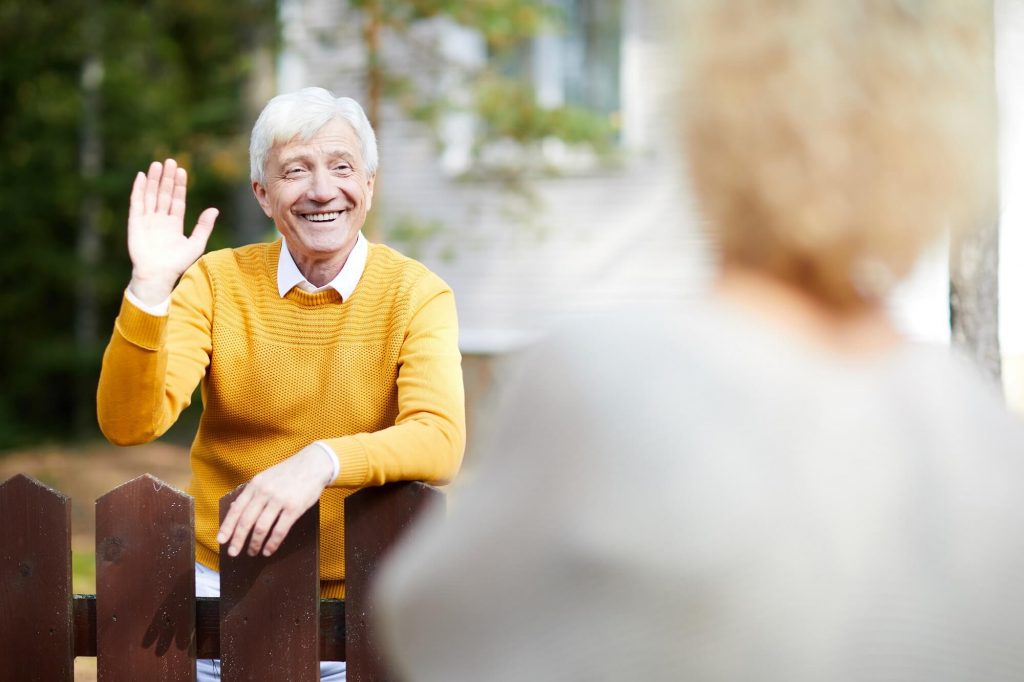 Basis for right living 3-6
3  For we ourselves were also once foolish, disobedient, deceived, serving various lusts and pleasures, living in malice and envy, hateful and hating one another. 
4 But when the kindness and the love of God our Savior toward man appeared, 5 not by works of righteousness which we have done, but according to His mercy He saved us, through the washing of regeneration and renewing of the Holy Spirit, 6 whom He poured out on us abundantly through Jesus Christ our Savior
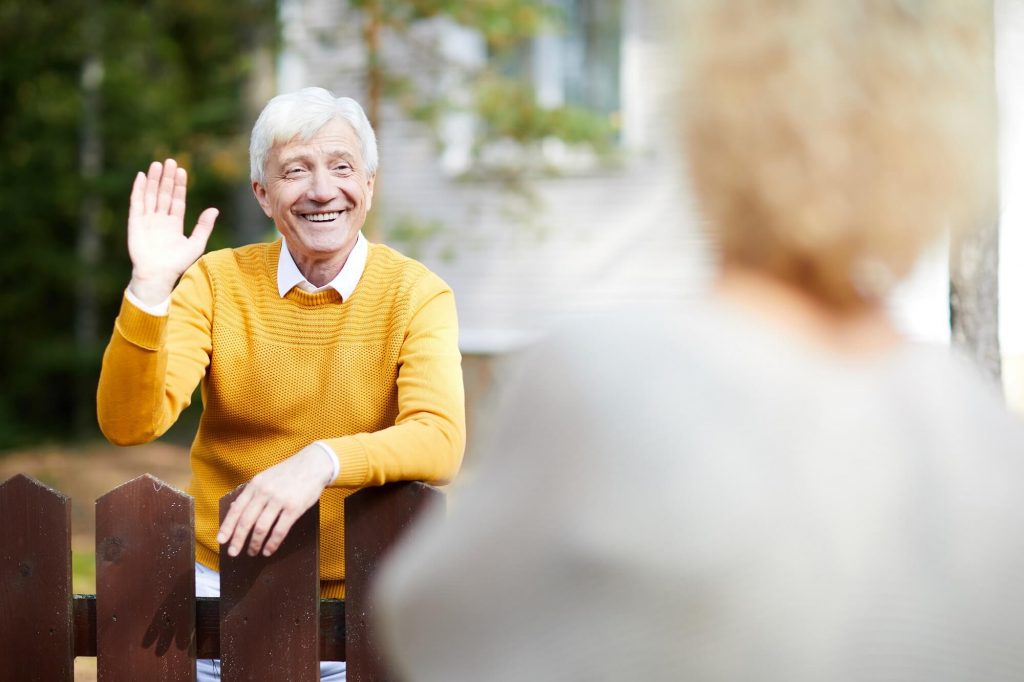 Basis for right living 3-6
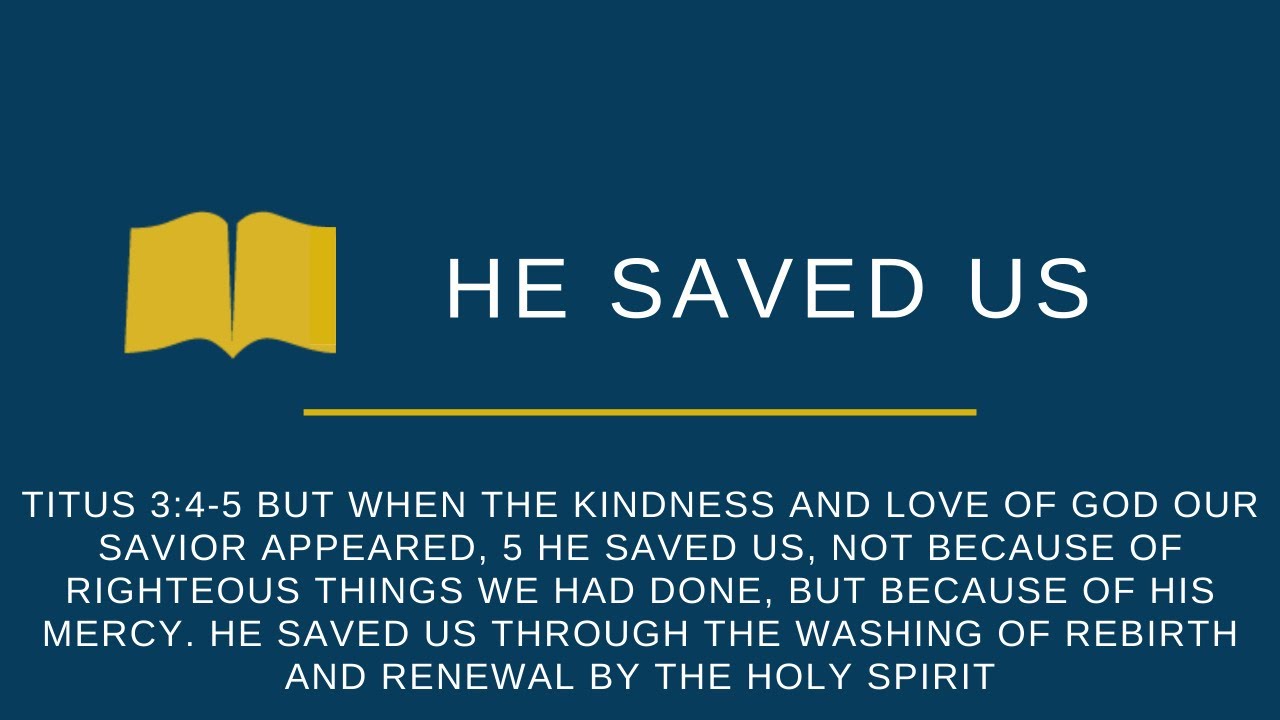 Titus 3:4-6 But when the kindness and the love of God    our Savior toward man appeared, 5 not by works of right-eousness which we have done, but according to His mercy He saved us, through the washing of regeneration and renewing of the Holy Spirit, 6 whom He poured out on us abundantly through Jesus Christ our Savior
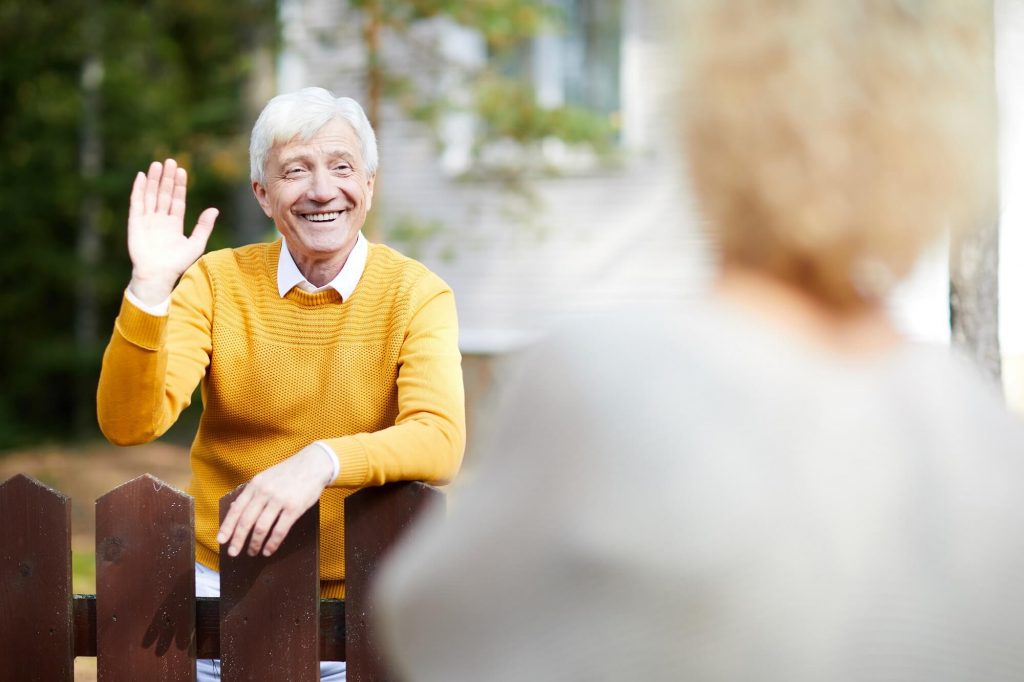 Salvation’s Result 7-8
7-8 that having been justified by His grace we should become heirs according to the hope of eternal life.
8 This is a faithful saying, and these things I want you to affirm constantly, that those who have believed in God should be careful to maintain good works. These things are good and profitable to men.
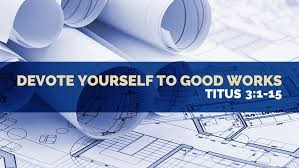 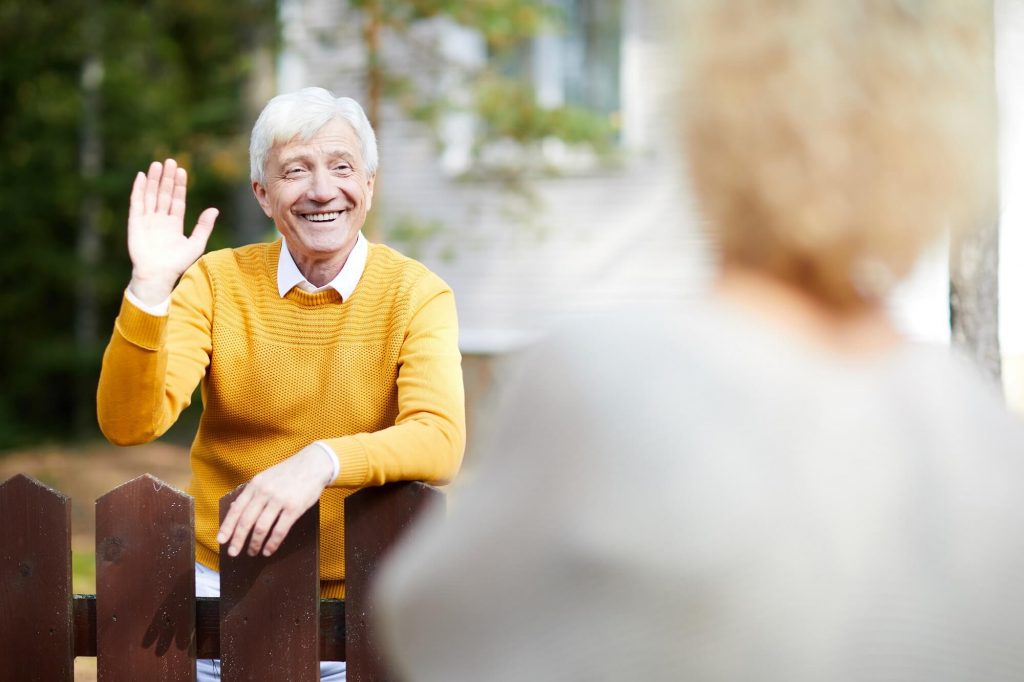 Harmony in the Church 9-11
9-11 But avoid foolish disputes, genealogies, contentions, and strivings about the law; for they are unprofitable and useless. 10 Reject a divisive man after the first and second admonition, 11 knowing that such a person is warped and sinning, being self-condemned.
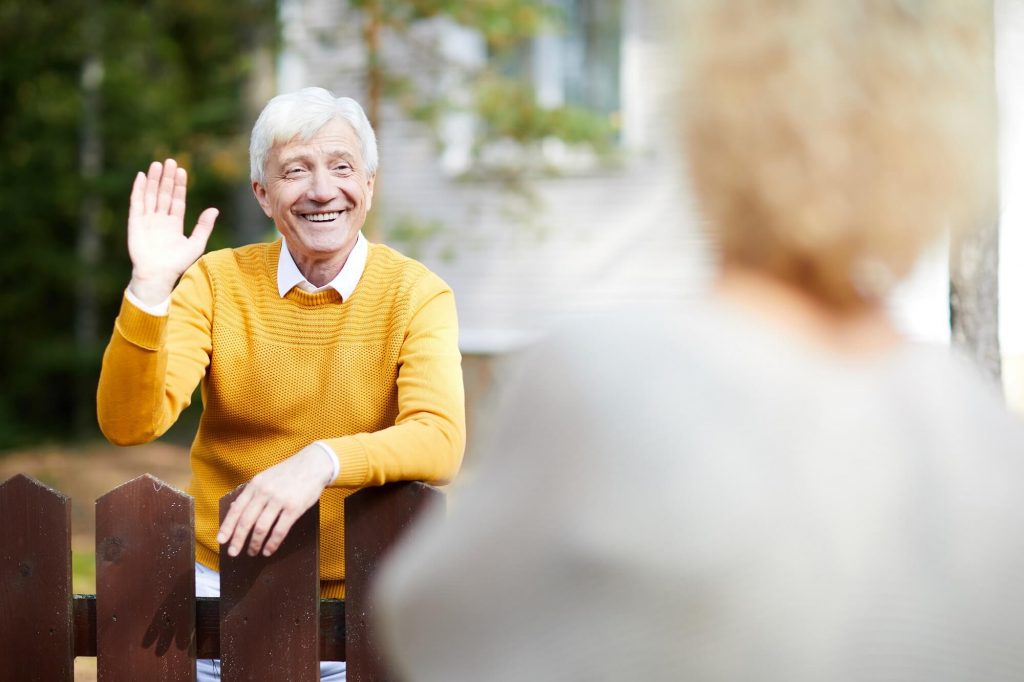 Final instructions 12-15
12-14 When I send Artemas to you, or Tychicus, be diligent to come to me at Nicopolis, for I have decided to spend the winter there. 13 Send Zenas the lawyer and Apollos on their journey with haste, that they may lack nothing. 14 And let our people also learn to maintain good works, to meet urgent needs, that they may not be unfruitful.
15 All who are with me greet you. Greet those who love us in the faith. Grace be with you all. Amen.
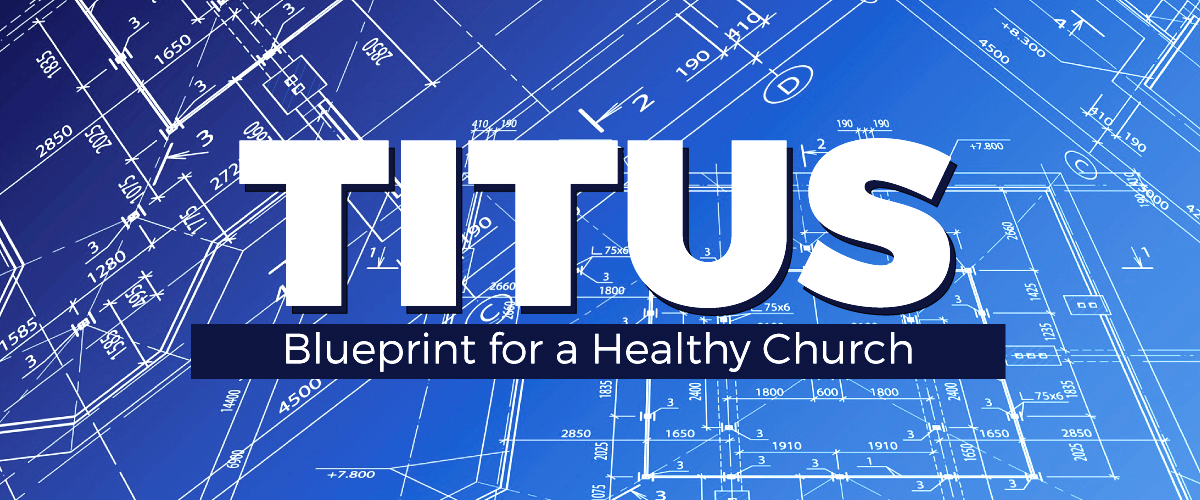 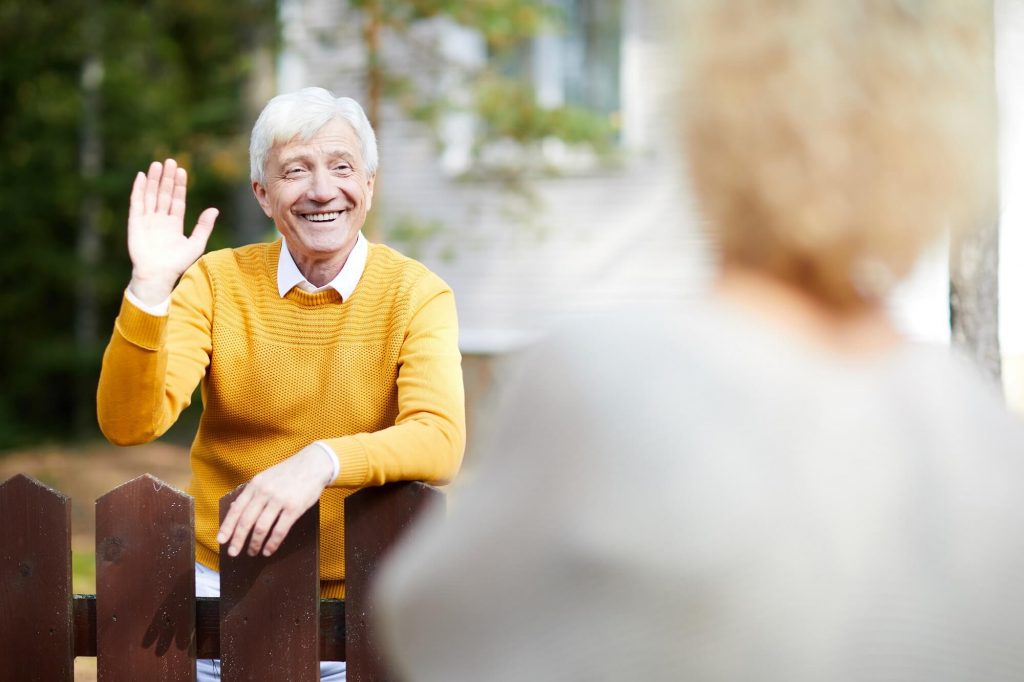 The Church and the World
Titus 3:1-15